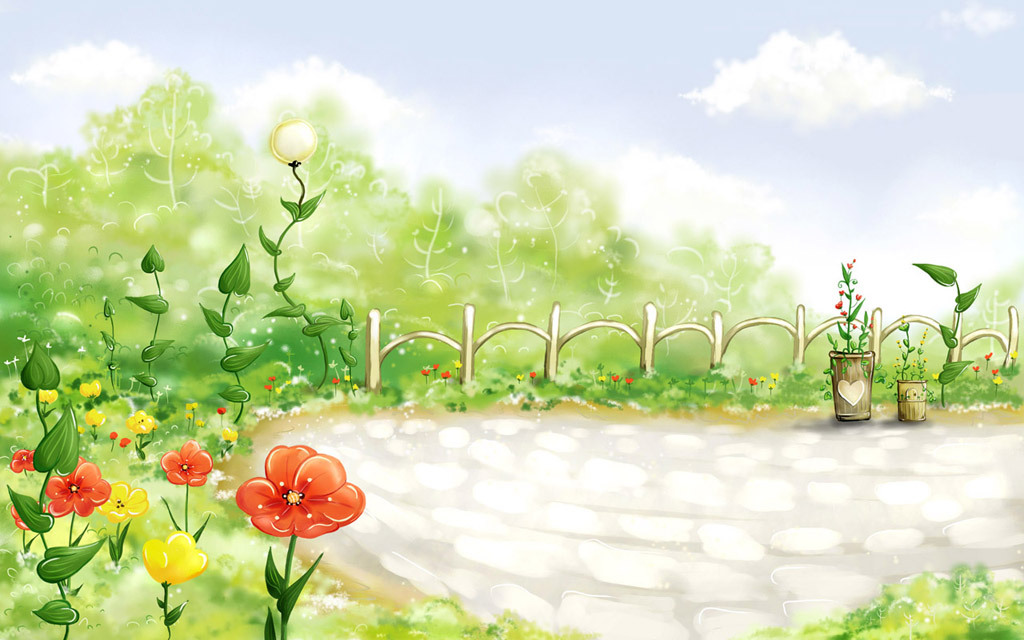 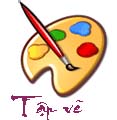 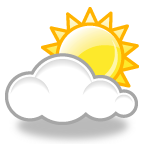 TrƯ­êng tiÓu häc Ninh HiÖp
nhiÖt liÖt chµo mõng quý thÇy c«
VÒ dù giê mÜ thuËt
 líp 5B
Gi¸o viªn: §µo Lª Khanh
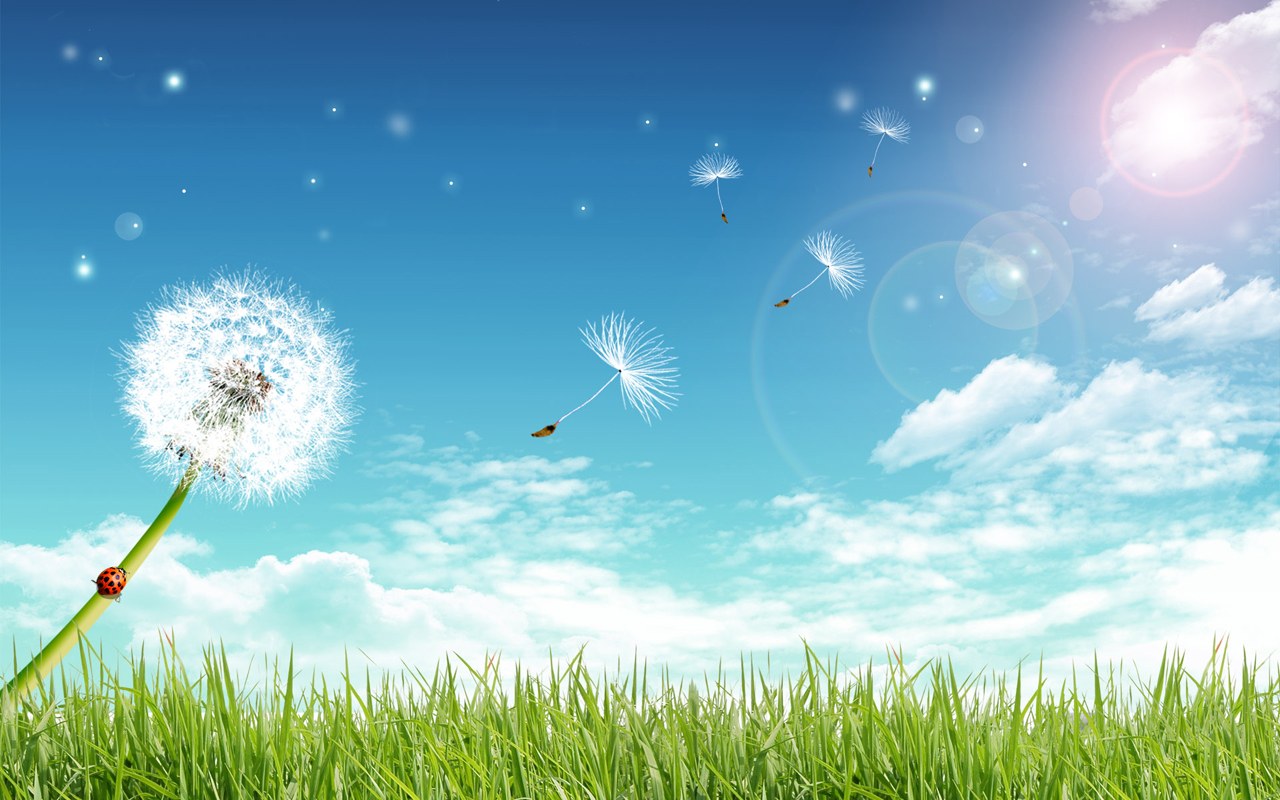 Chủ đề 3:
ÂM NHẠC VÀ SẮC MÀU (tiết 1)
Mục tiêu:

Nghe và vận động được theo giai điệu của âm nhạc; chuyển được âm thanh và giai đệu thành những đường nét và màu sắc biểu cảm trên giấy.
Biết, hiểu về đường nét và màu sắc trong bức tranh vẽ theo nhạc. Từ các đường nét, màu sắc có thể cảm nhận và tưởng tượng được hình ảnh.
1.1. Vẽ theo nhạc
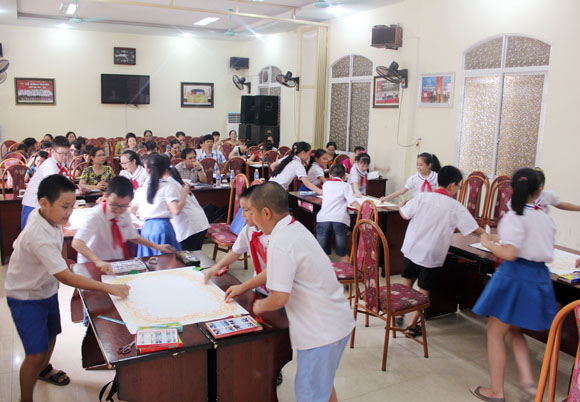 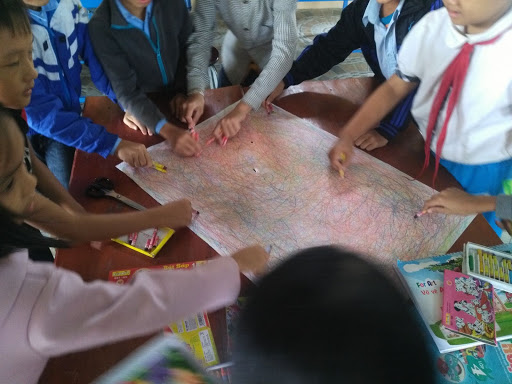 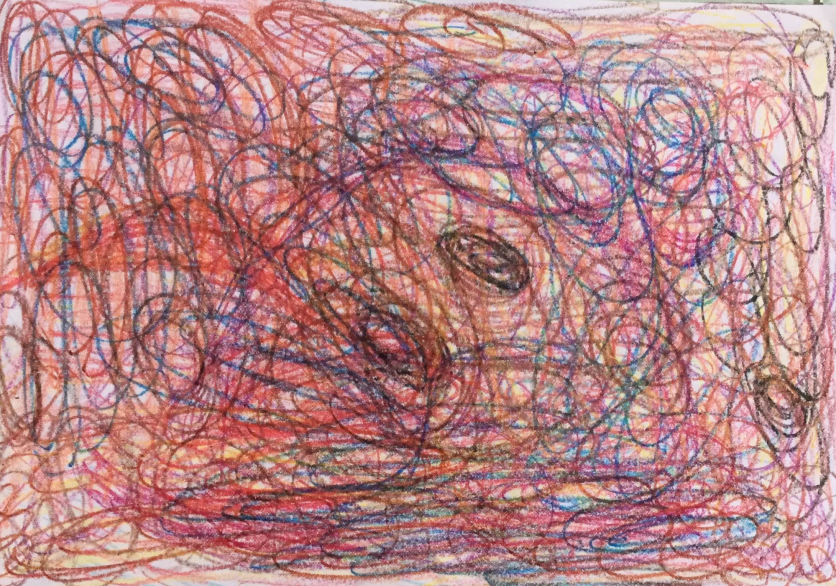 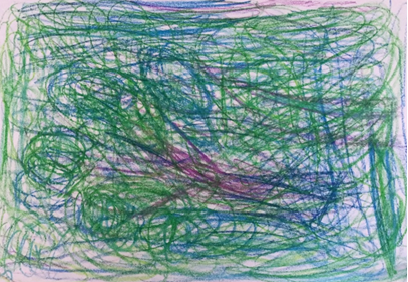 2
1
4
3
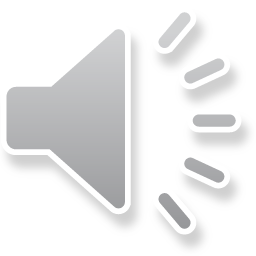 1.2. Thưởng thức, cảm nhận và tưởng tượng các hình ảnh trên bức tranh vẽ theo nhạc
Thảo luận nhóm:
- Tìm ra phần có hòa sắc nóng – lạnh, sáng – tối, tương phản trong bức tranh?
- Em liên tưởng tới những hình ảnh gì từ những đường nét và màu sắc trong tranh?
- Nhìn các tranh trên em tưởng tưởng đến đề tài gì?
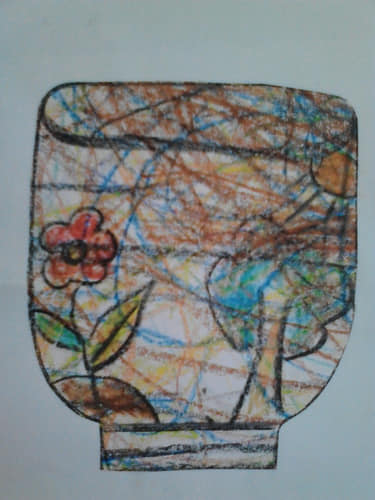 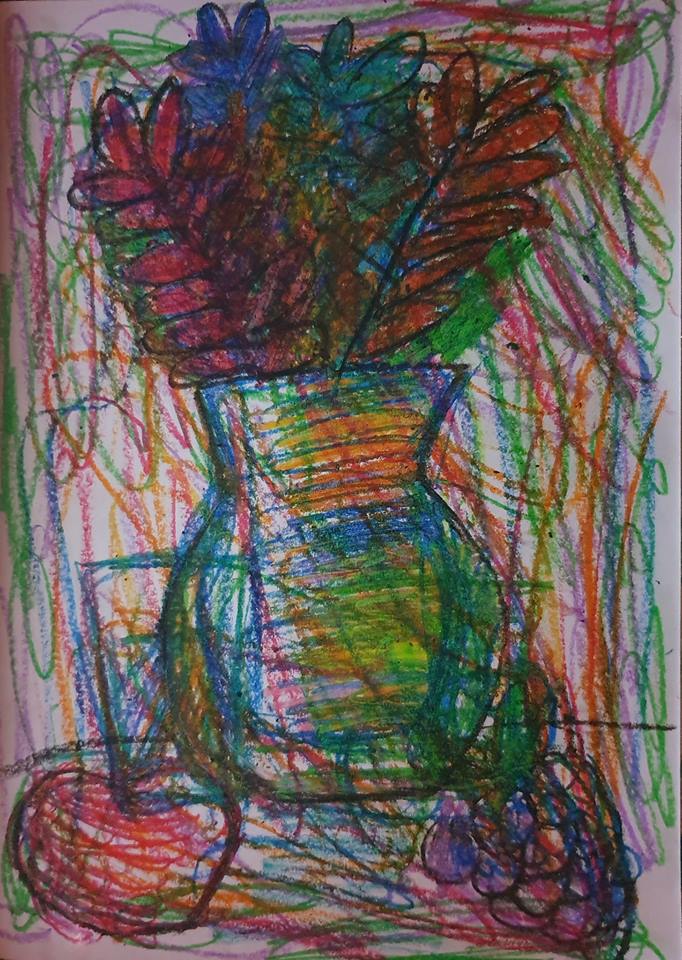 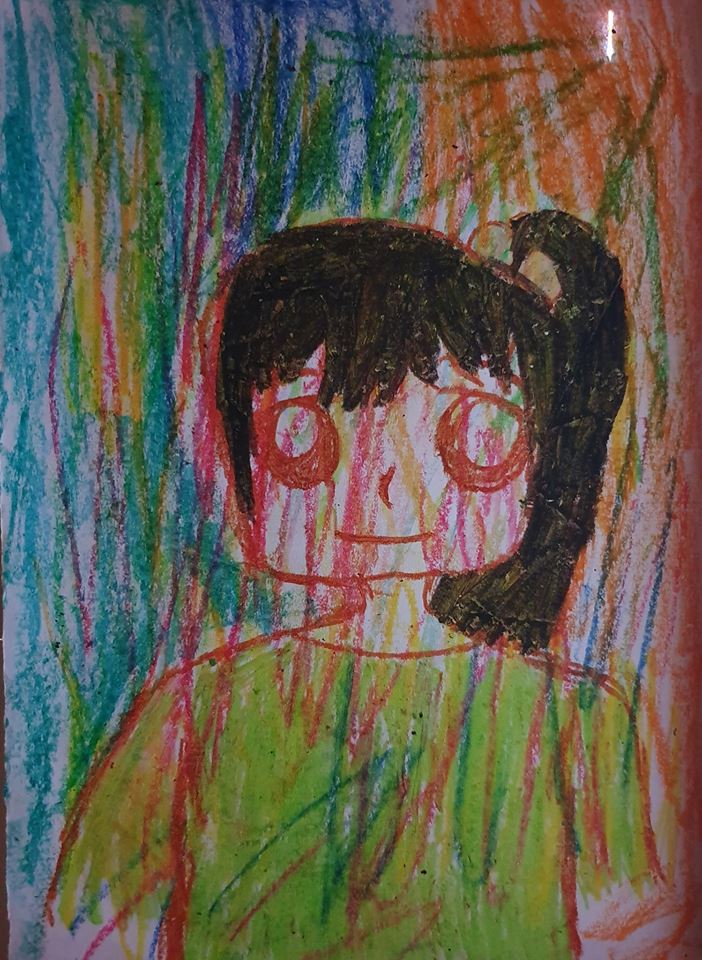 1
2
3
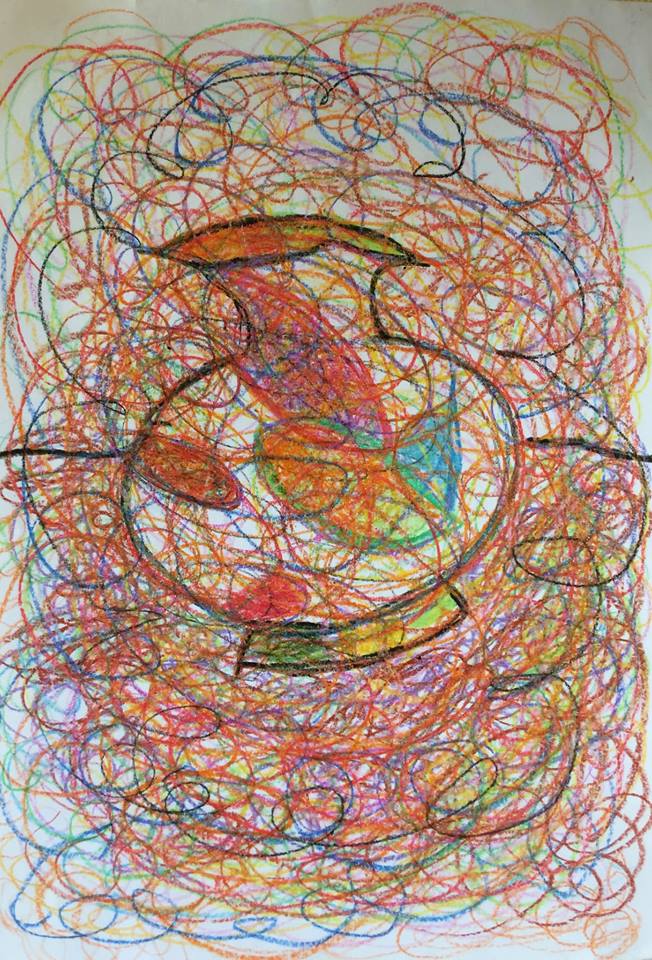 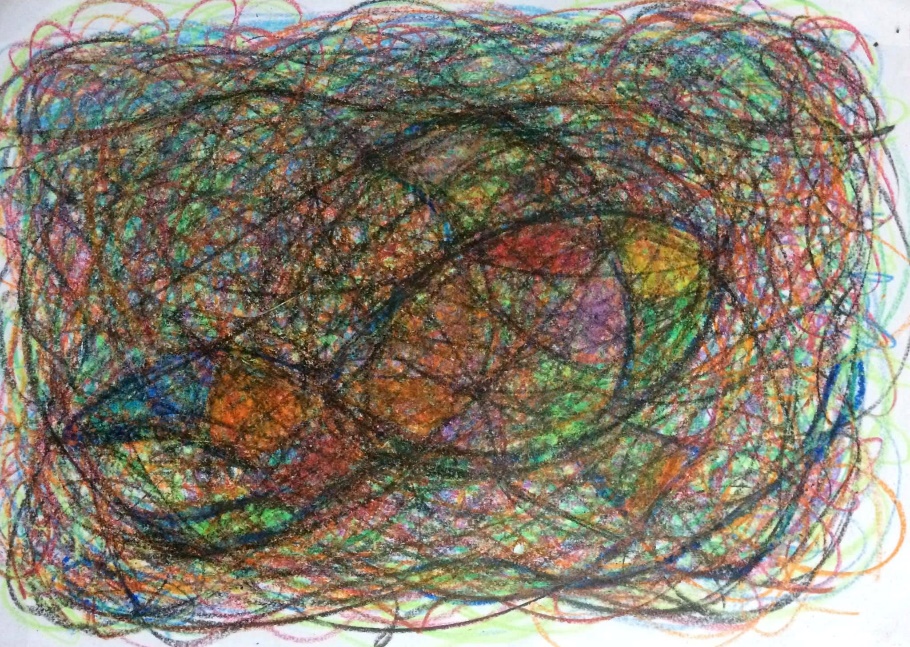 5
4
1.3. Tìm hiểu các sản phẩm trang trí từ bức tranh vẽ theo nhạc
Thảo luận nhóm:
-   Trên bìa sách, bưu thiếp, tranh được sắp xếp như thế nào?
Chữ mang nội dung gì? Chữ được đặt ở những vị trí nào trên bìa sách, bưu thiếp?
Hình ảnh trong tranh và nội dung của chữ có phù hợp với nhau không?
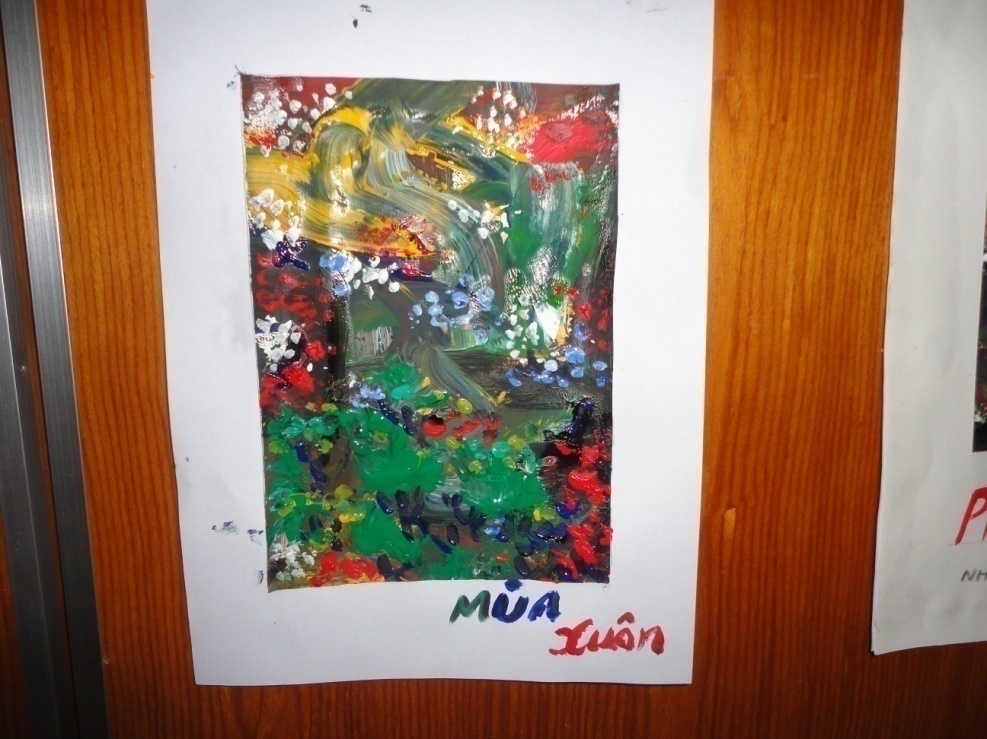 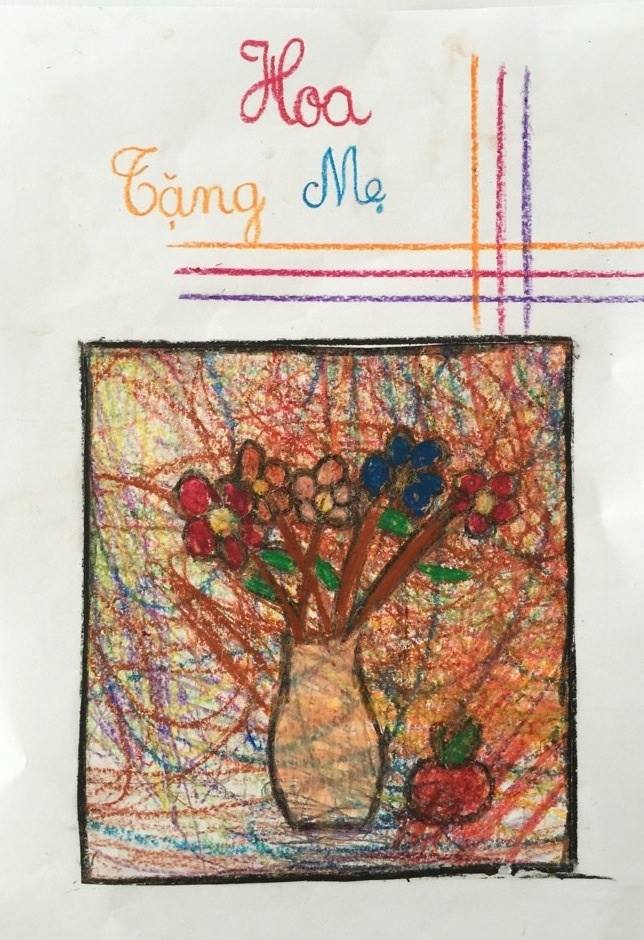 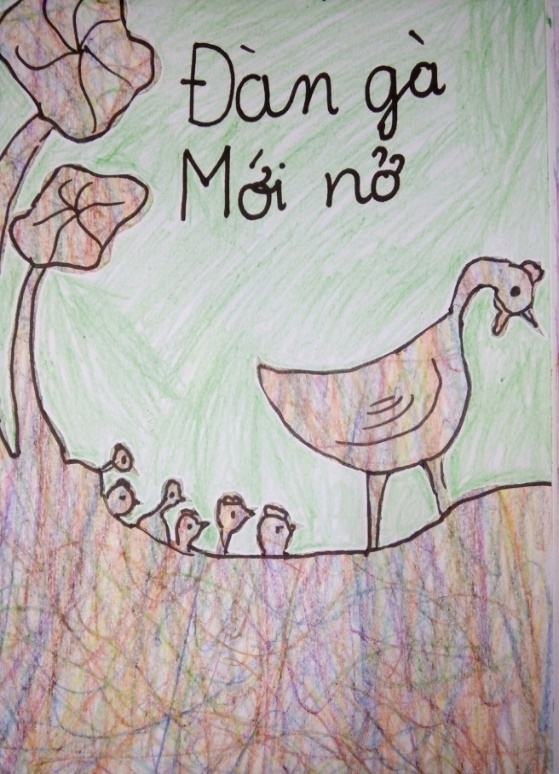 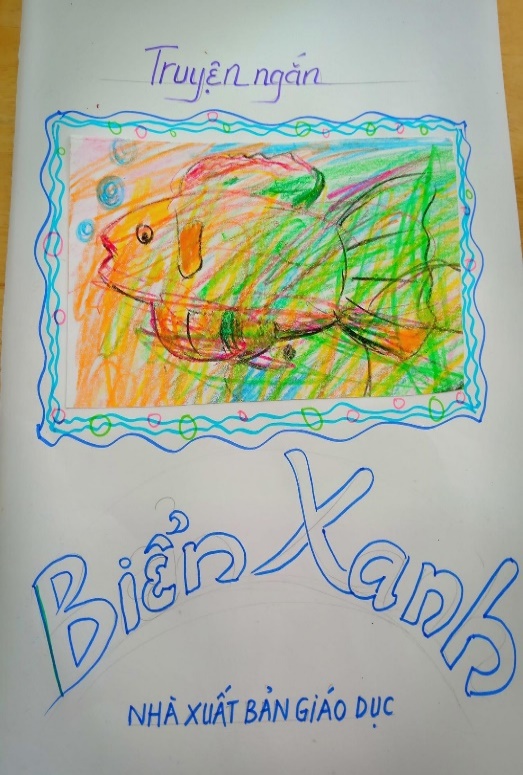 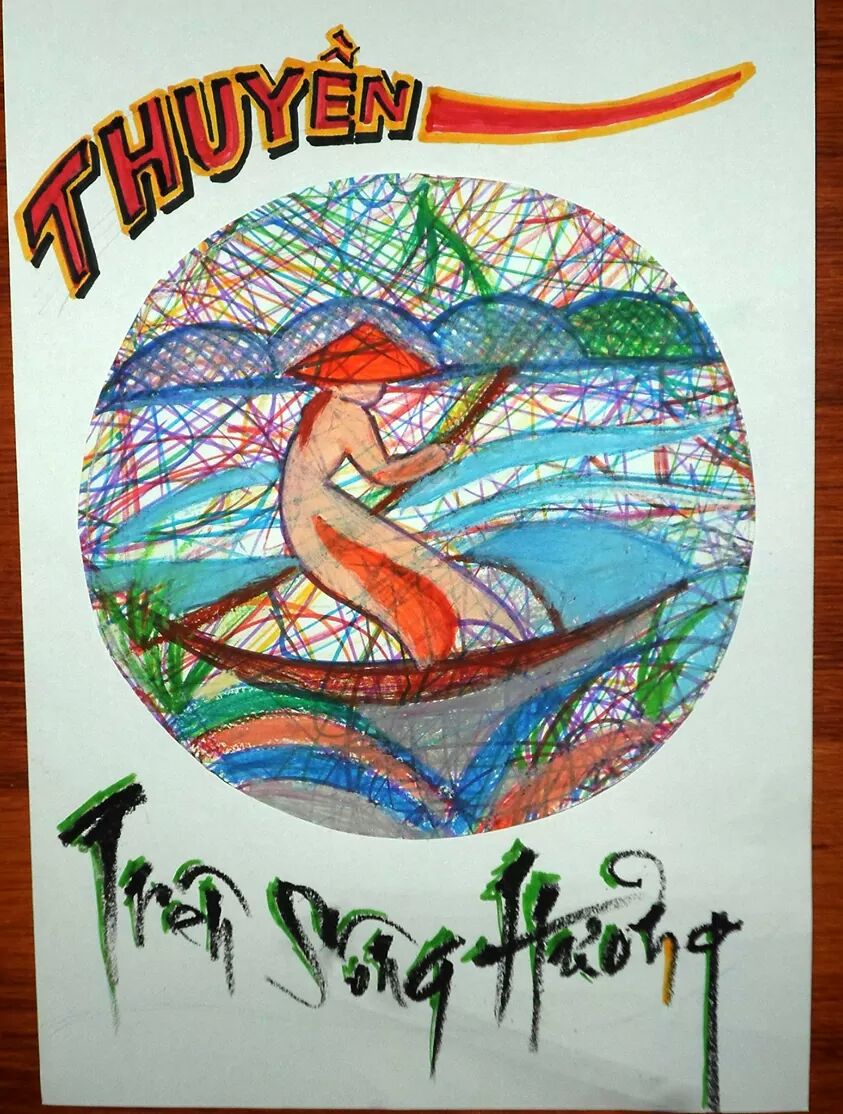 1                                       2                                           3                                      4                                           5
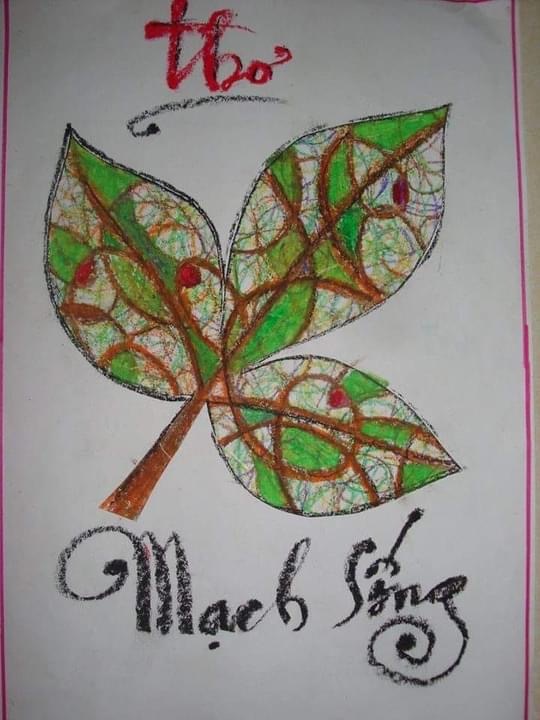 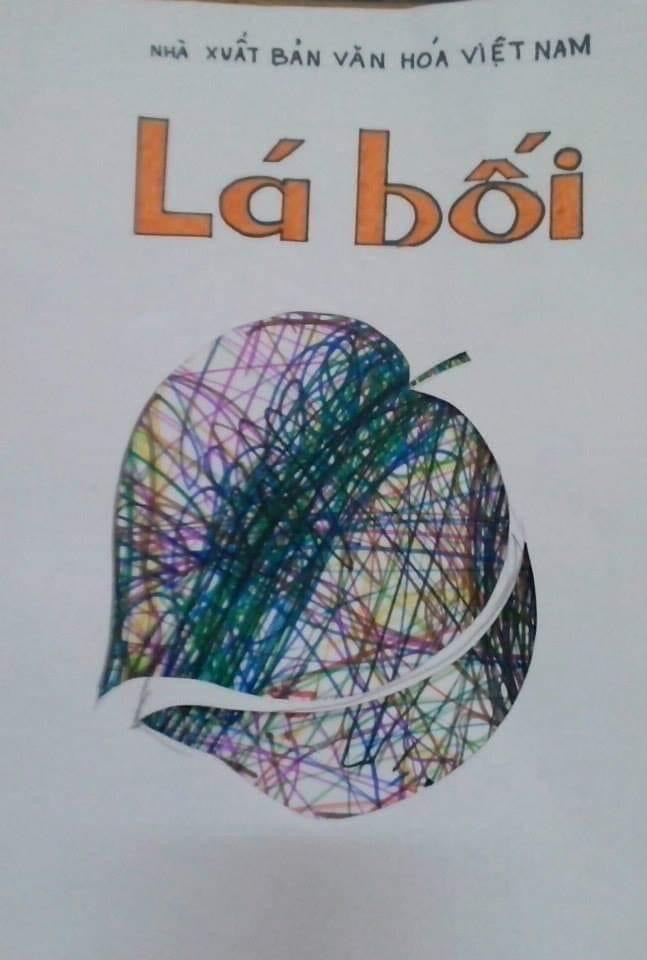 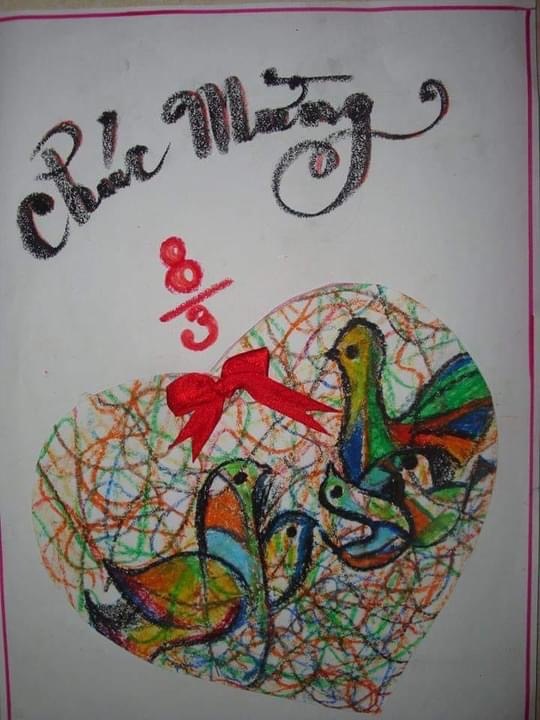 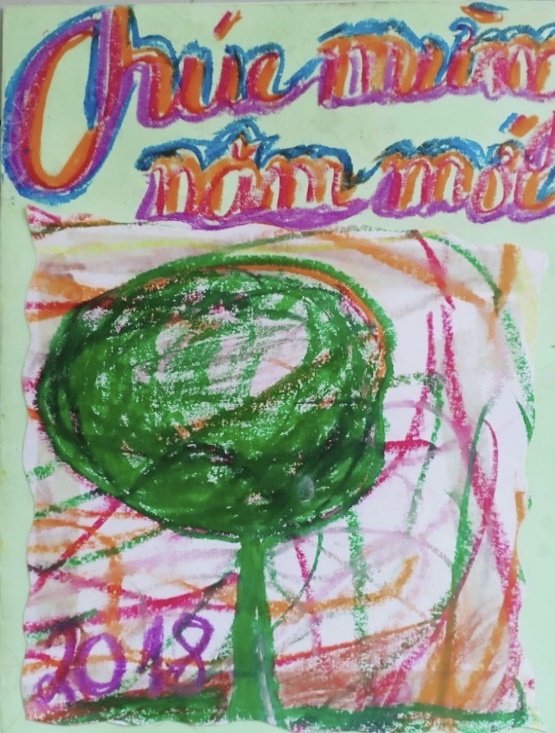 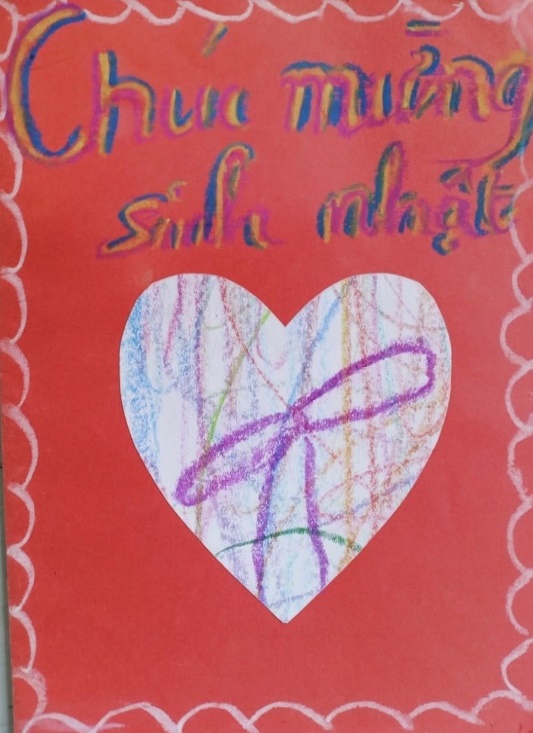 6                                       7                                           8                                      9                                       10
Bước 2
Bước 3
Bước 1
Bước 2:
Bước 3:
Bước 1:
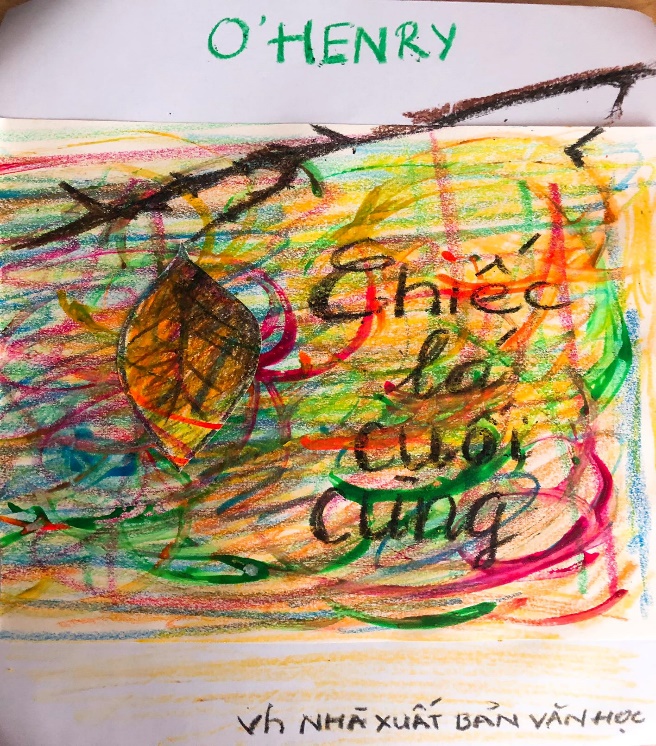 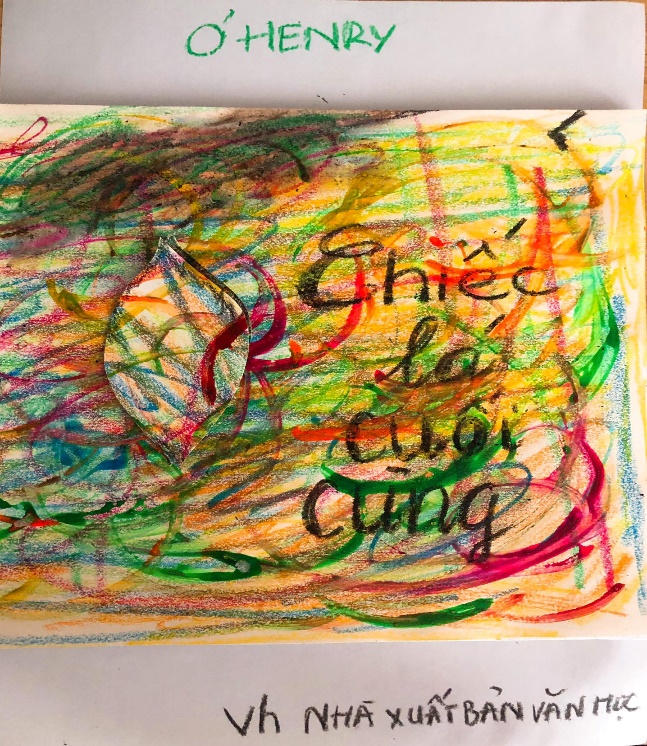 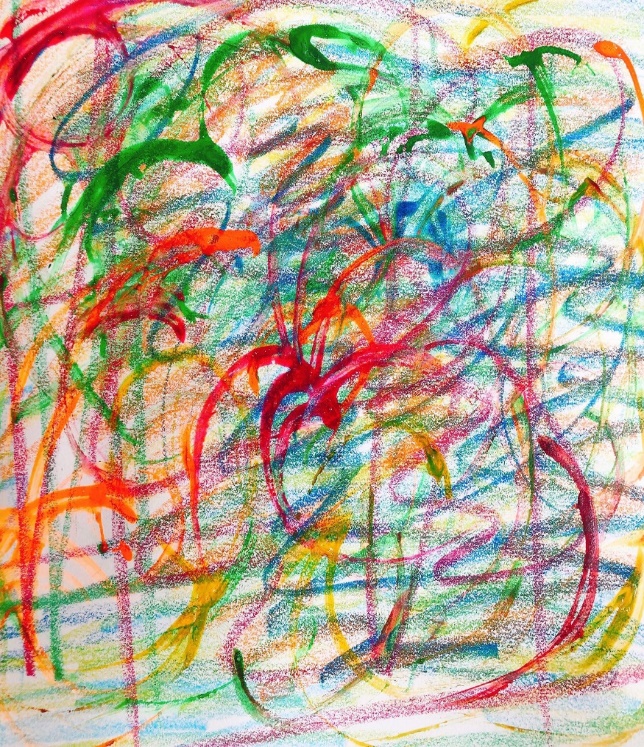 Lựa chọn màu sắc, cắt rời
Sắp xếp hình ảnh, vẽ chữ trang trí
Vẽ thêm đường nét, màu sắc để làm rõ ý tưởng
`
3
1
2
Bước 1: Lựa chọn màu sắc, cắt rời
Bước 2: Sắp xếp hình ảnh, vẽ chữ trang trí
Bước 3: Vẽ thêm đường nét, màu sắc để làm rõ ý tưởng
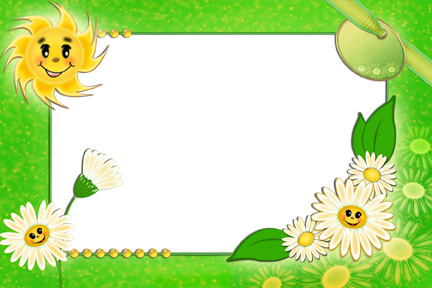 Xin chân thành cảm ơn 
các thầy cô giáo 
đã đến dự giờ thăm lớp